Local FOI tactics – and GDPR as a tool
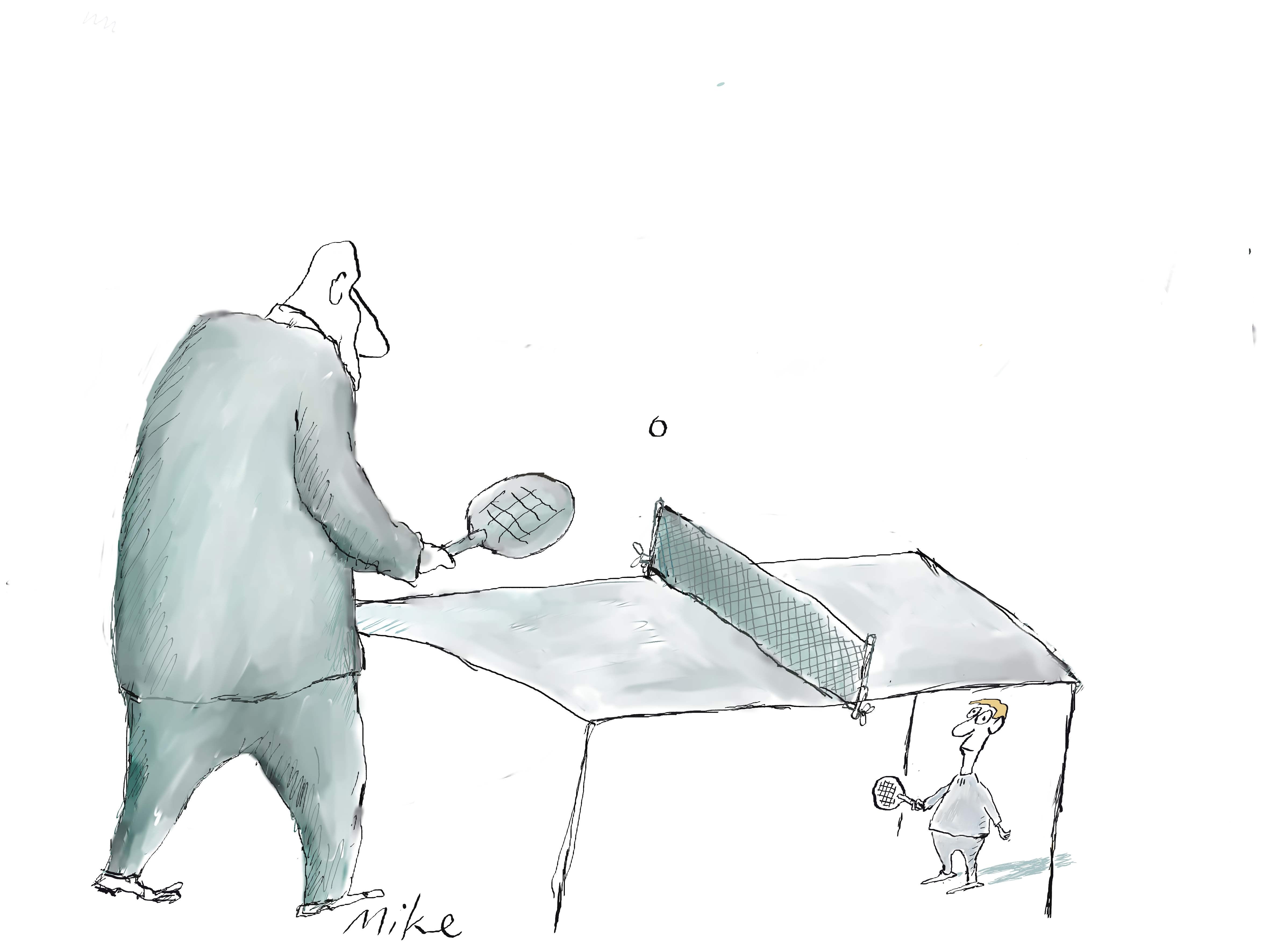 Even the odds.Have fun at work!
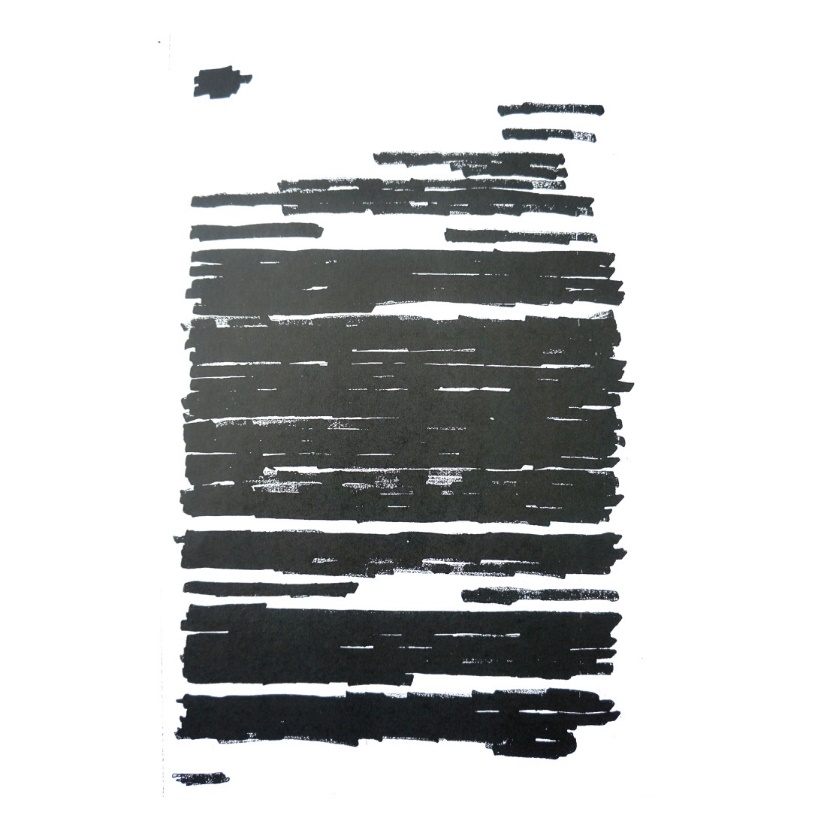 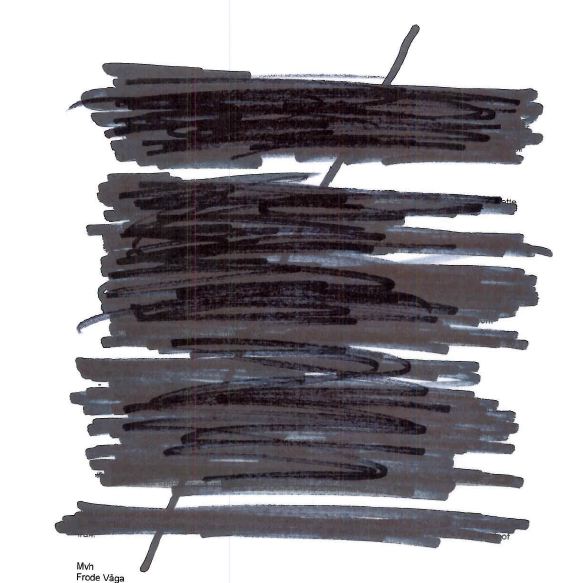 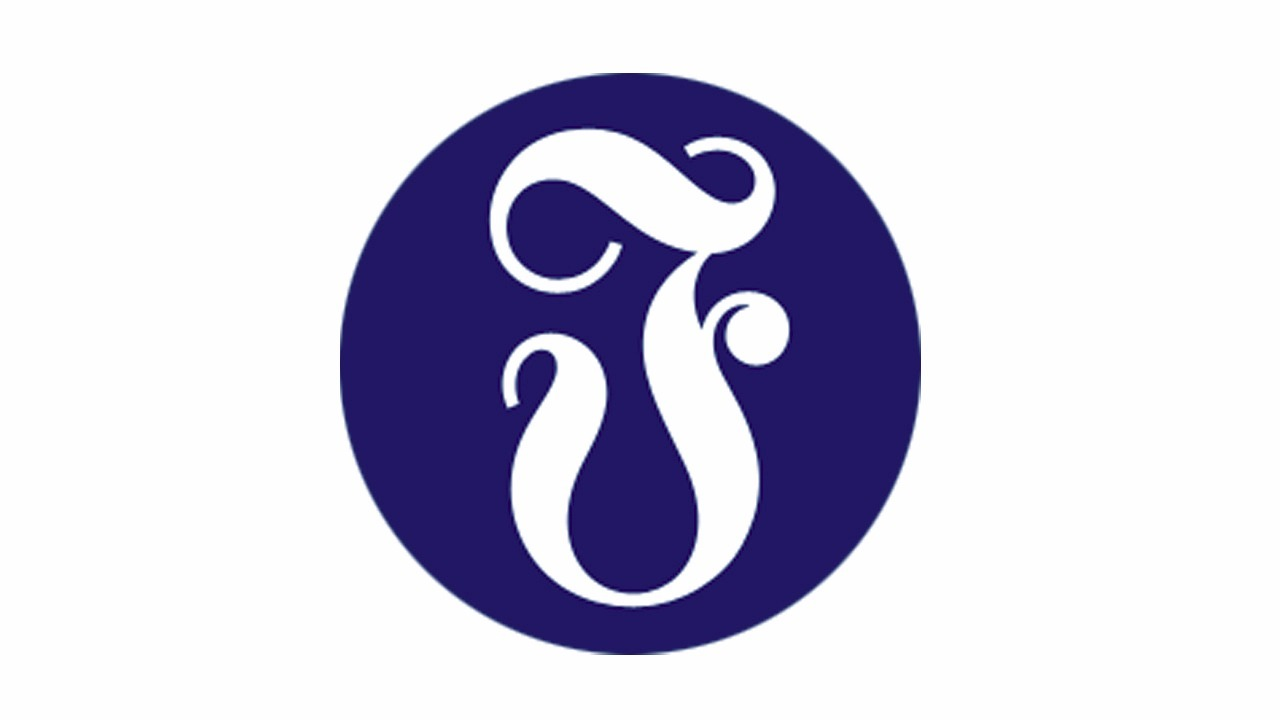 Tarjei Leer-Salvesen, Fvn.no
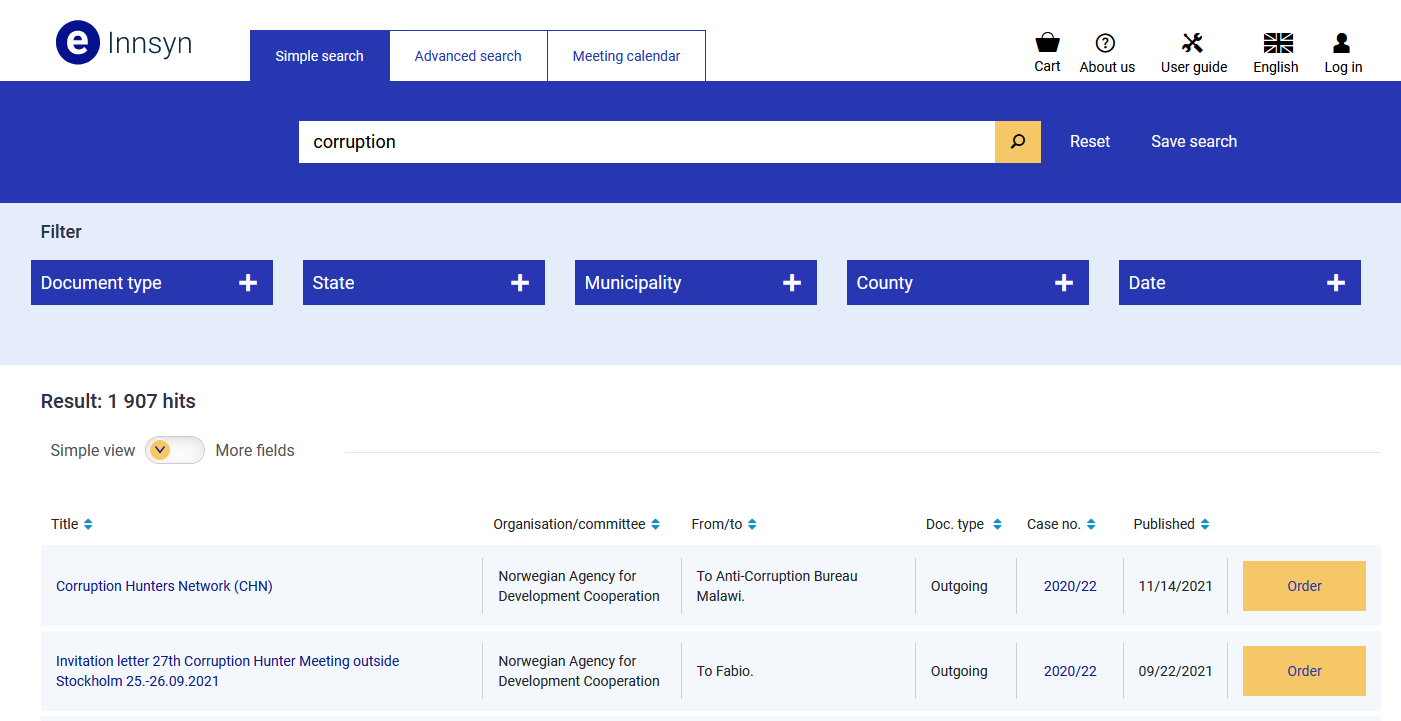 Norway’s FOI portal has metadata on actual documents
When you can browse metadata of documents, play wordgames
Breach

Compensation

Control inspection

Lawyer

Note on decision

Personell injury

Embesslement

Whistleblower

Suspicious

Thank you letter / medal award (military)
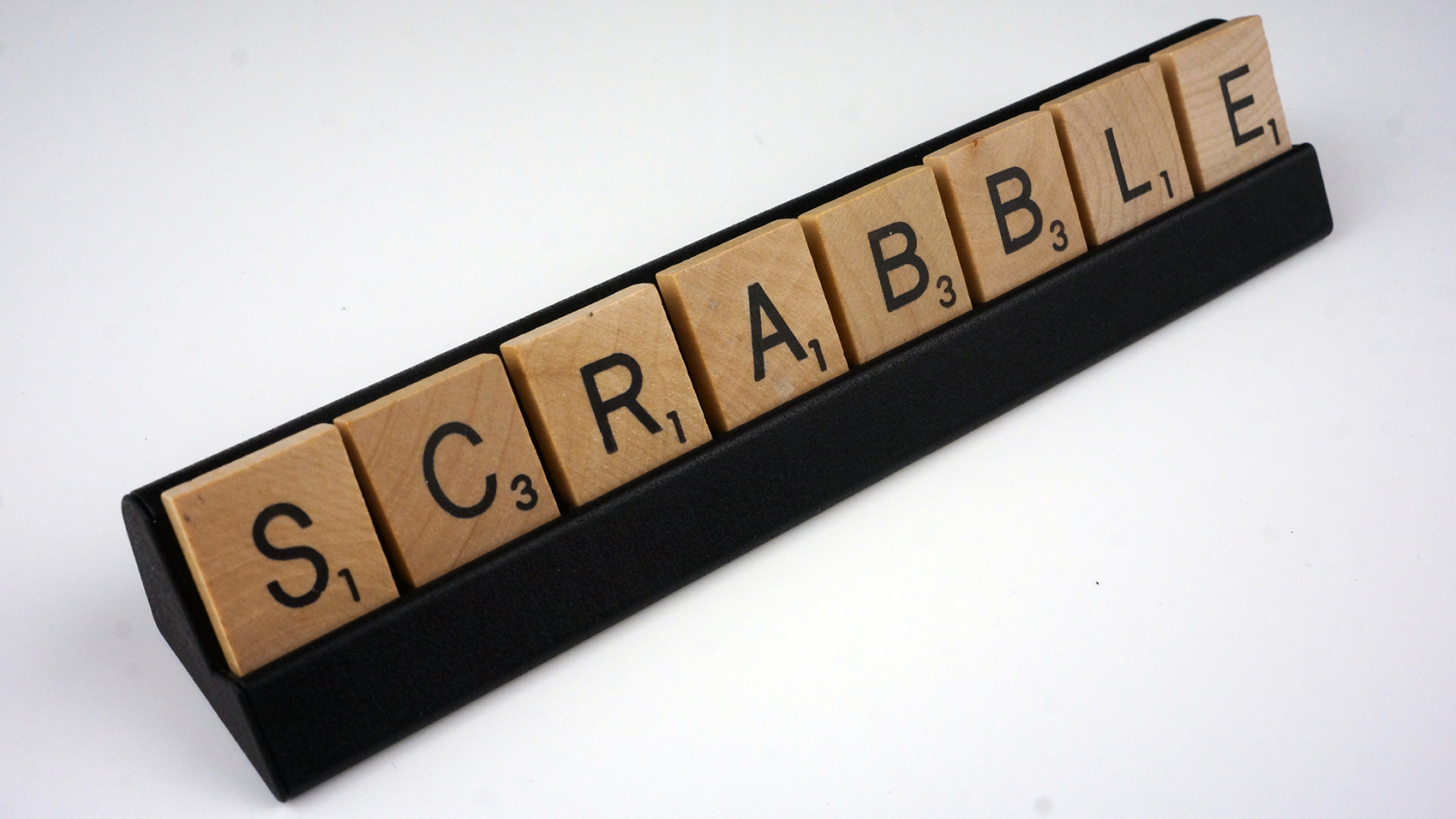 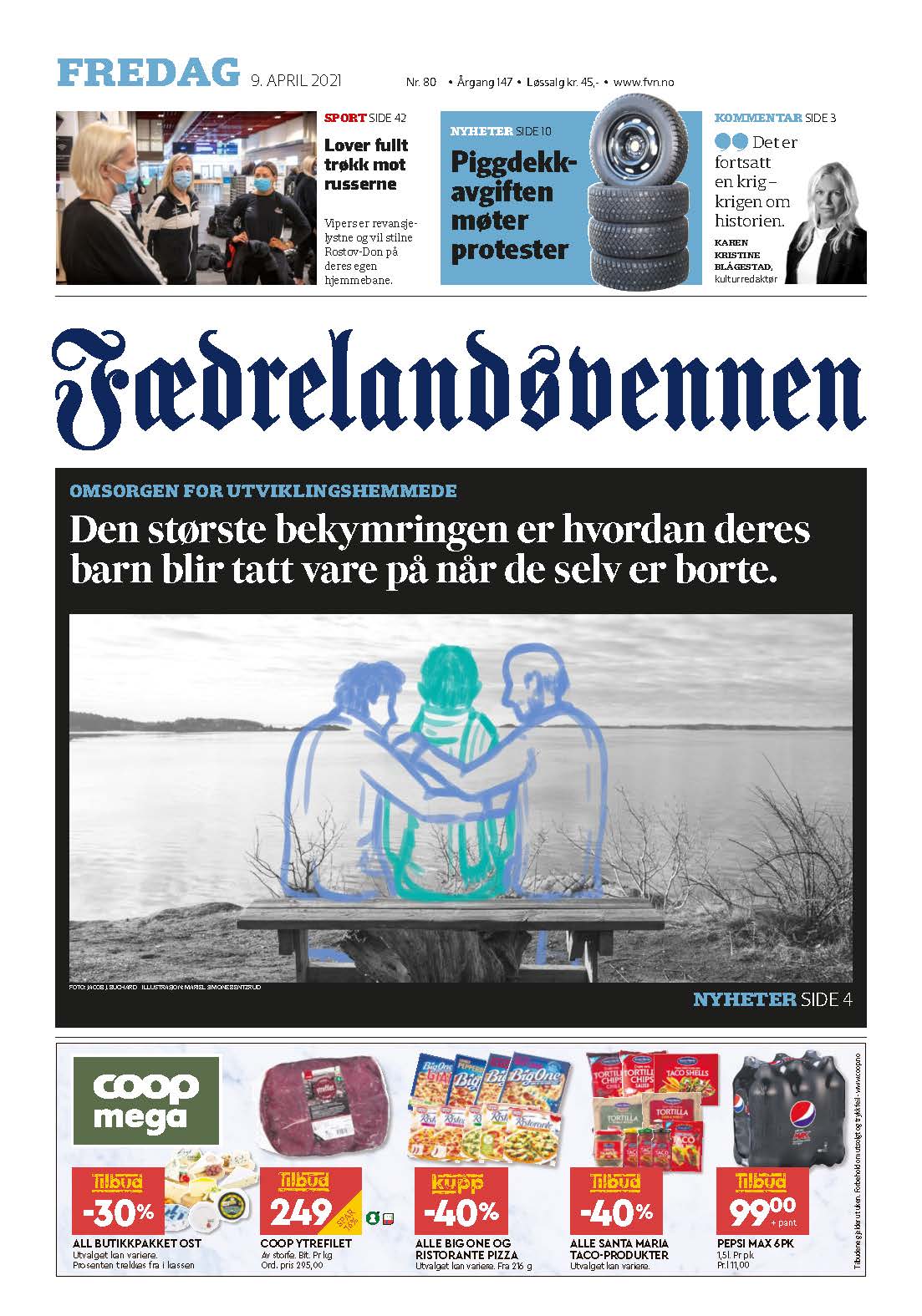 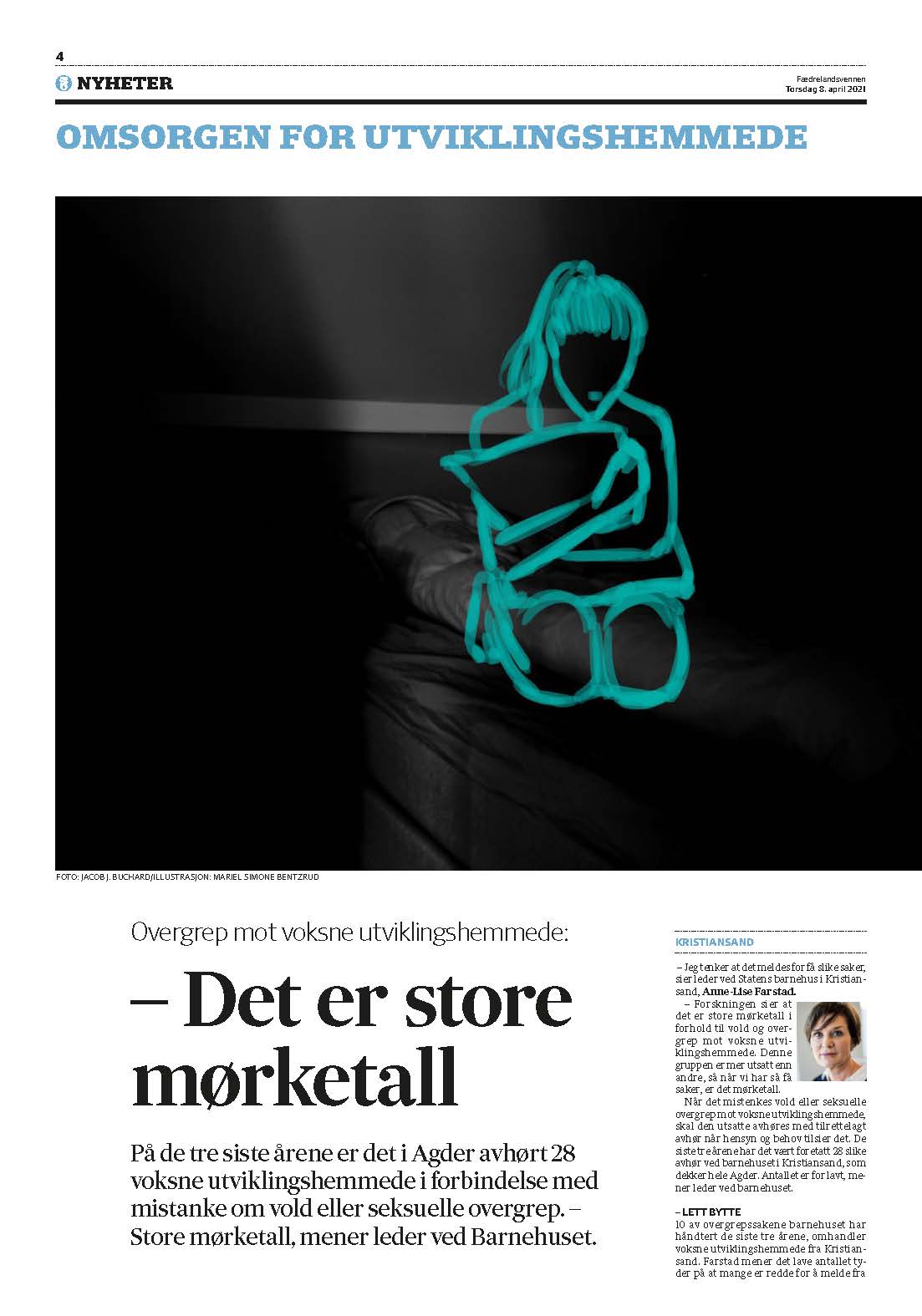 FOI routine

Browse lists, 
ask for interesting docs
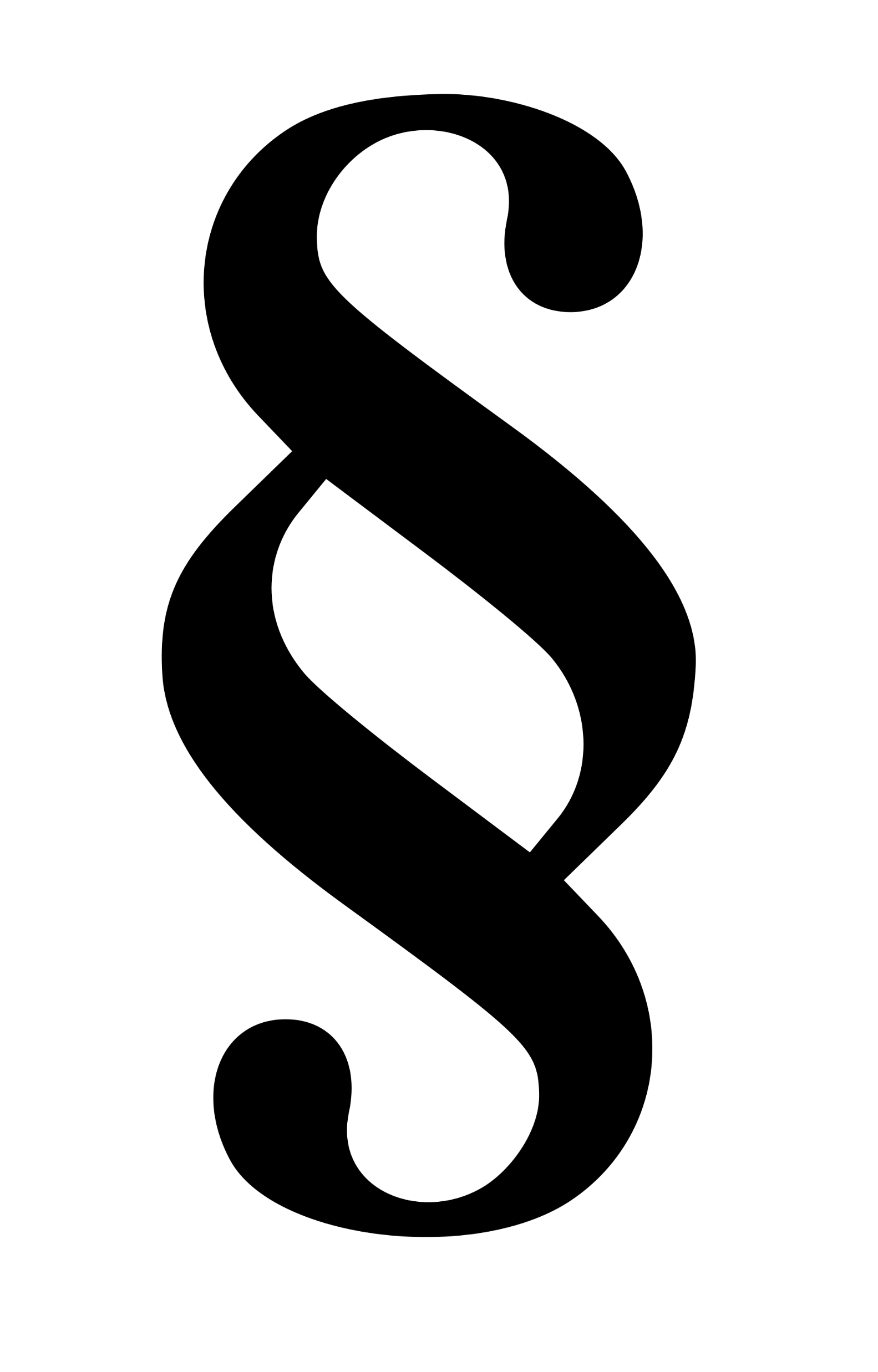 4. In our law, what is a document?
By «document» one means a limited amount of information, stored on a medium, for later reading, listening, projection, transfering or similar.
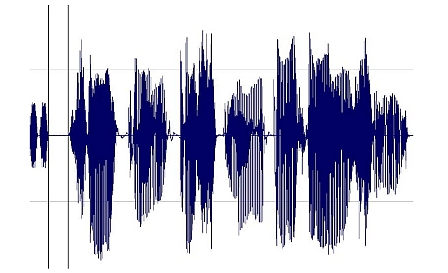 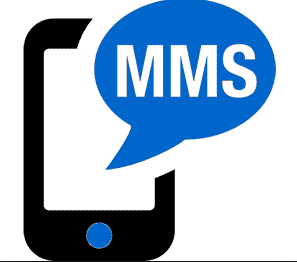 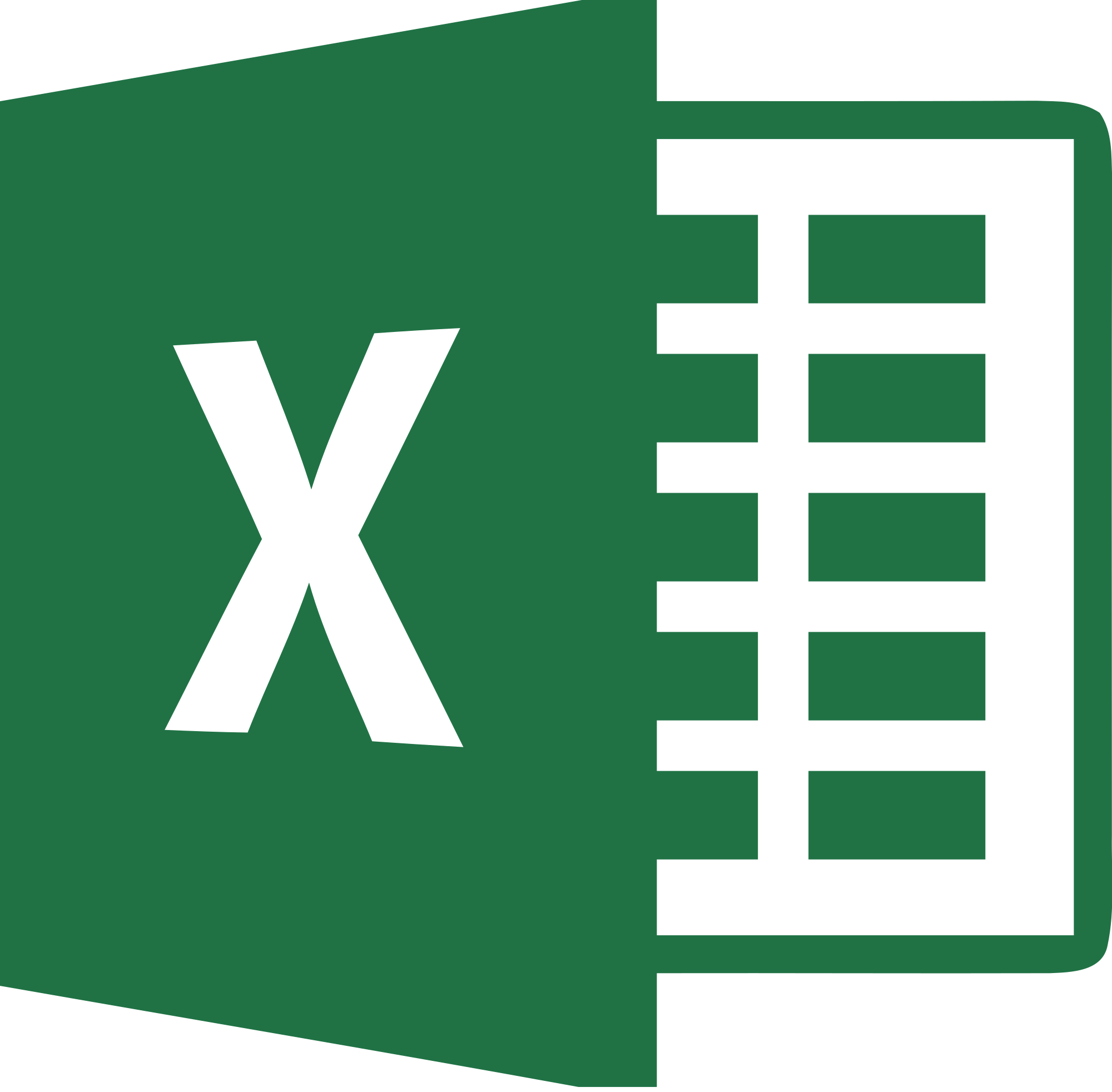 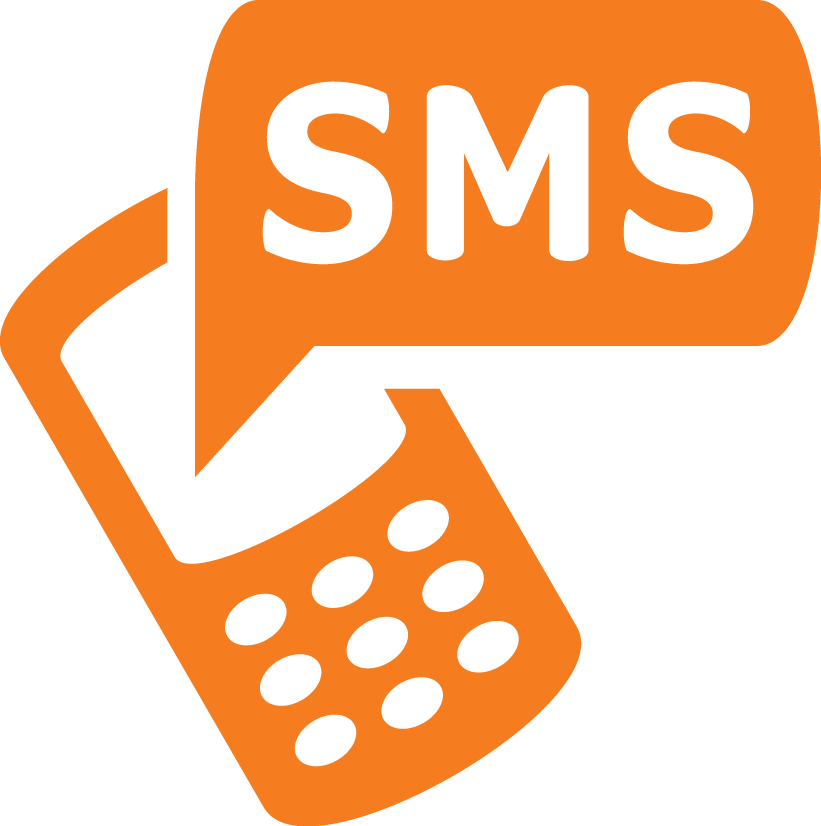 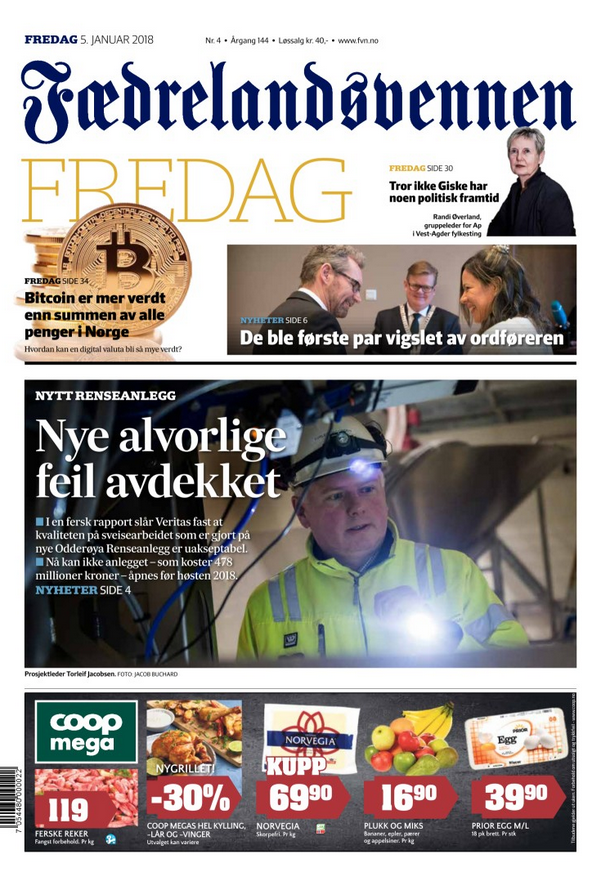 Trouble at the local sewer treatment plant


Did the workers who welded the pipes have welding sertificates?

What happens if something is wrong with the pipes?

Does the FOI Act give you right to see the results of an x-ray scan?
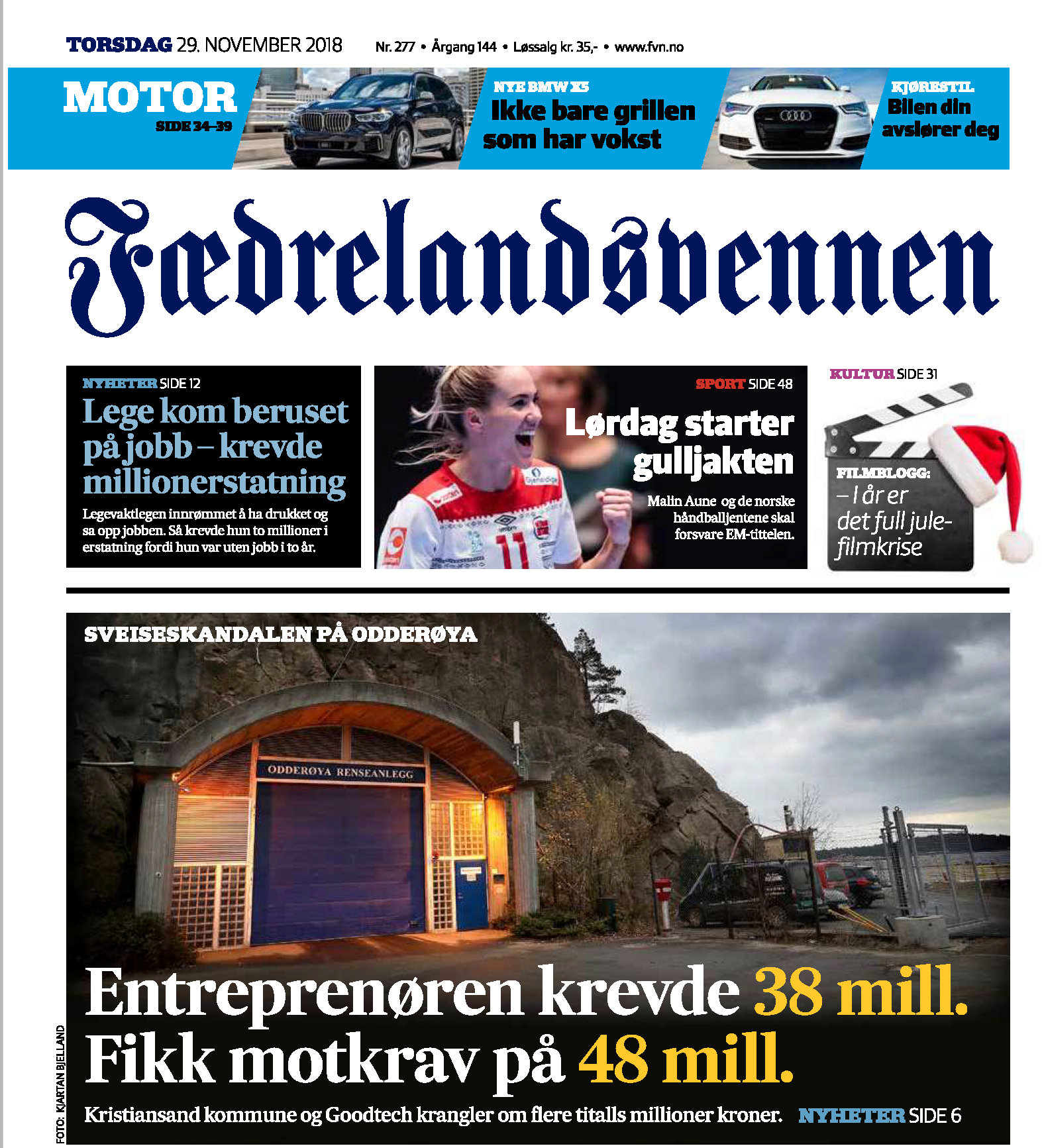 A case like this generates more stories


The welding company is bankrupt

A local company now cuts open, and then fixes every pipe and every welding seam

There are delays and huge costs
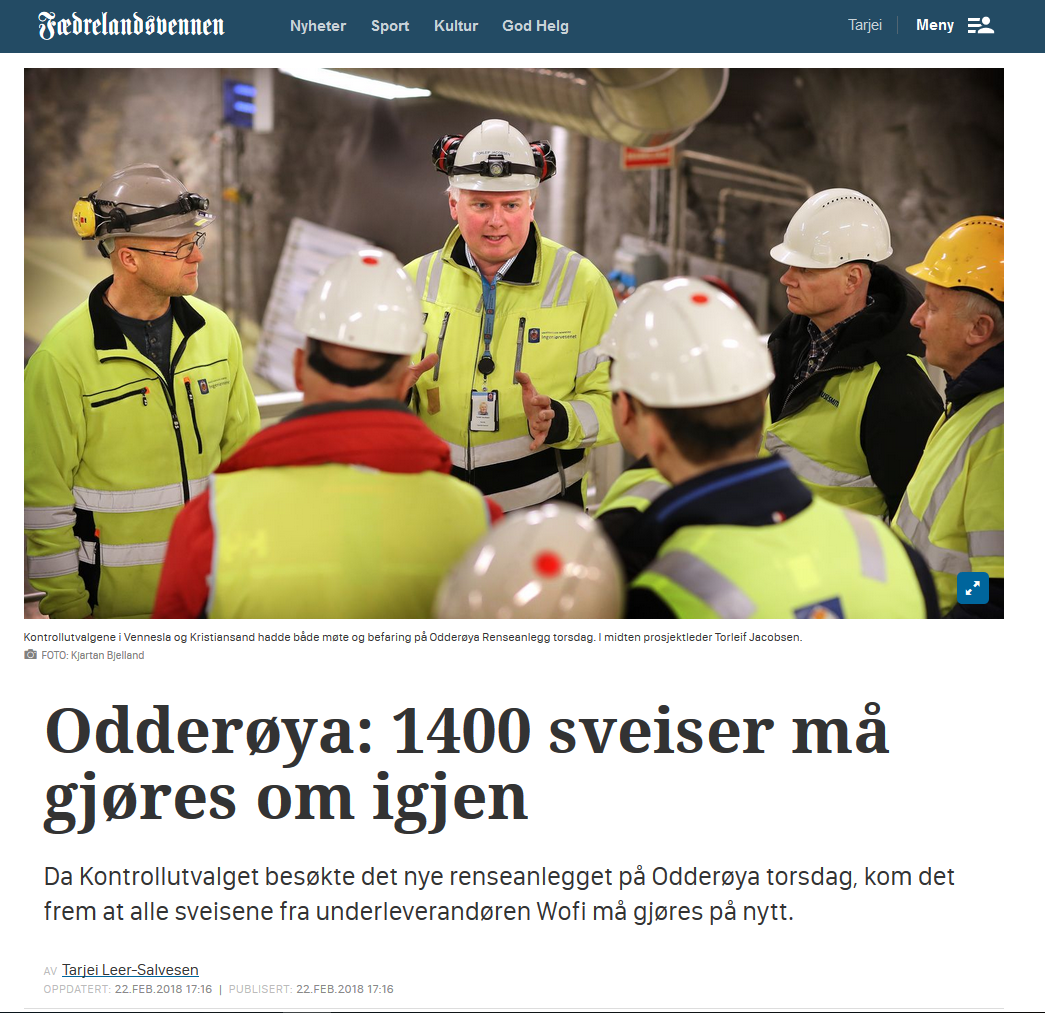 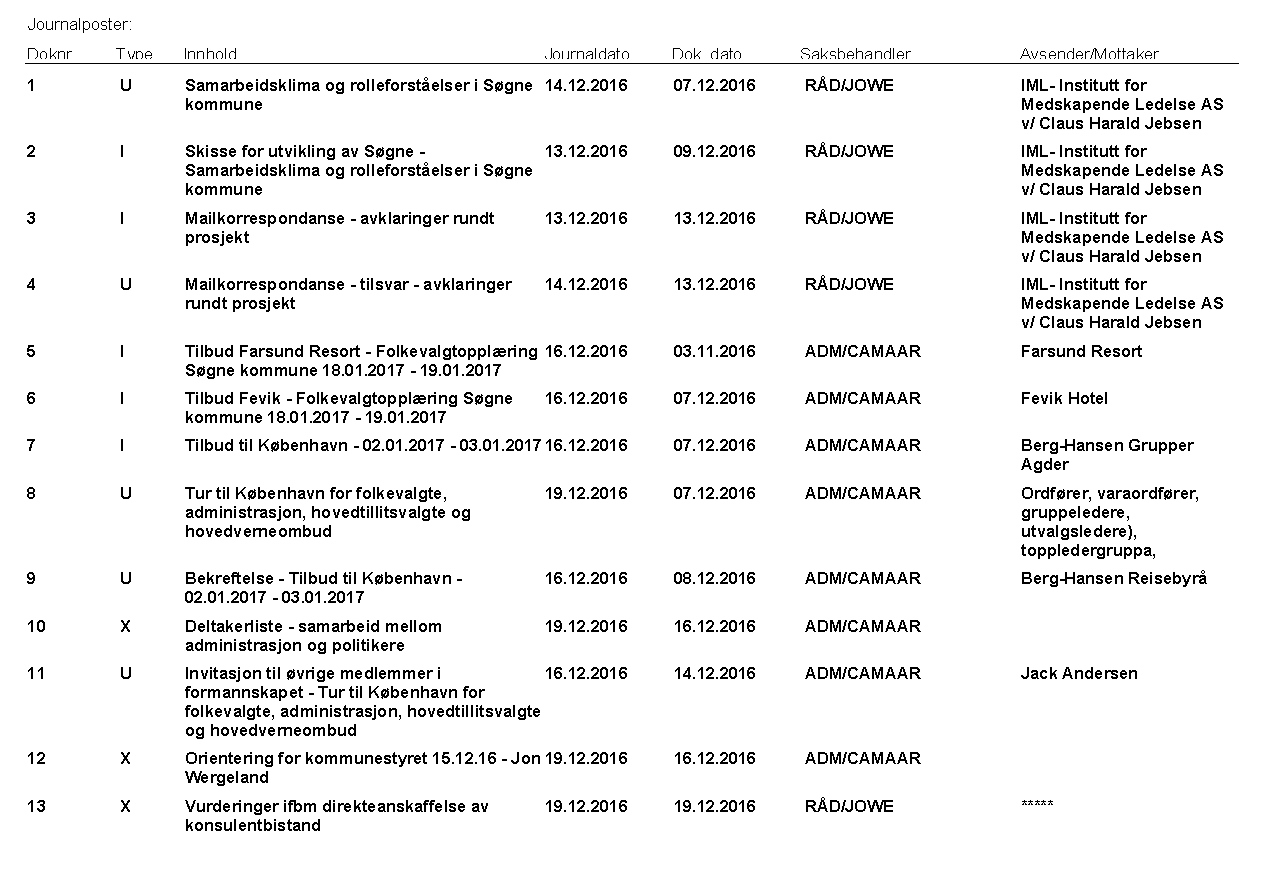 Ask for metadata. 
FOI whole lists of documents.
Learn archive language
This title is redacted, yet revealed in the metadata
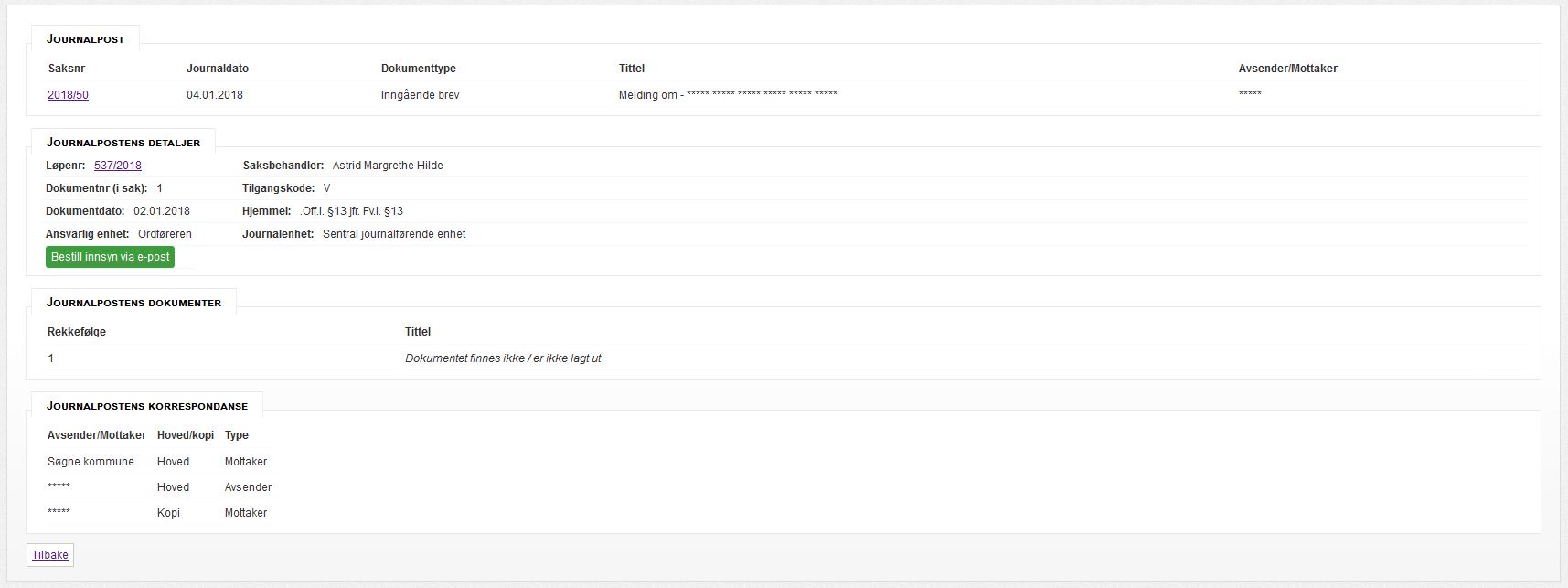 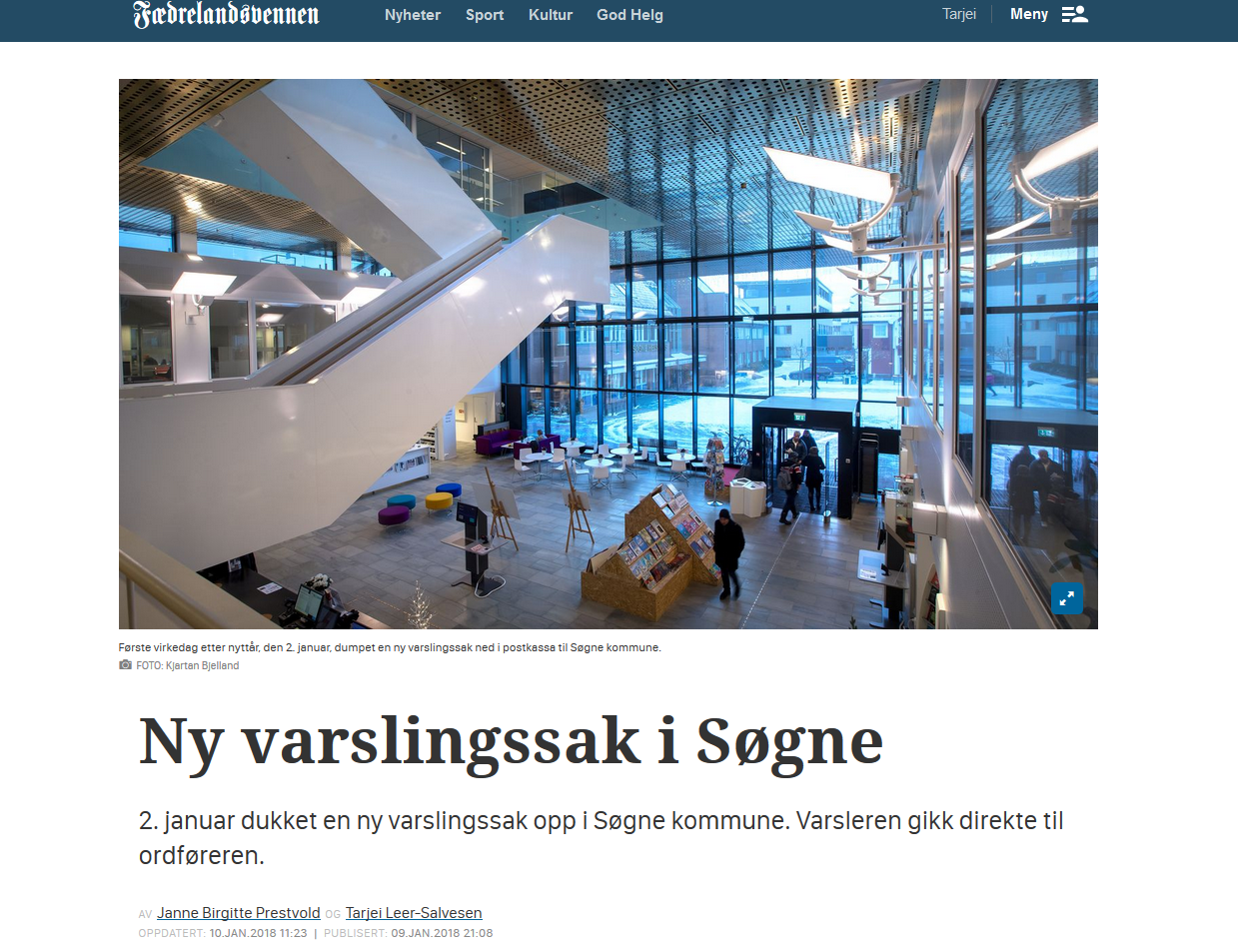 Søgne municipality
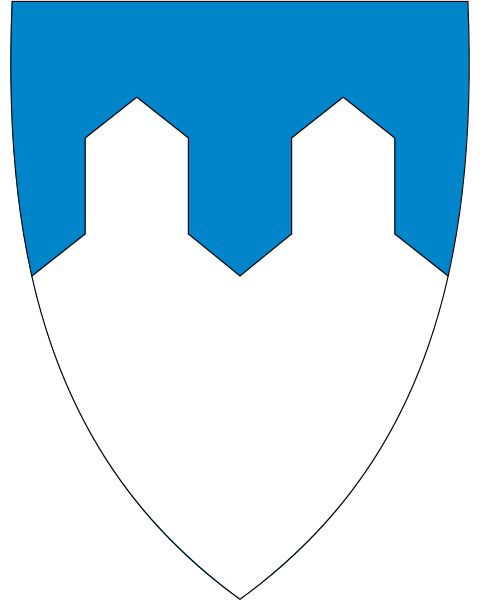 Ask for the list of «access codes» in the archives
Documents labelled V = whistleblower-cases
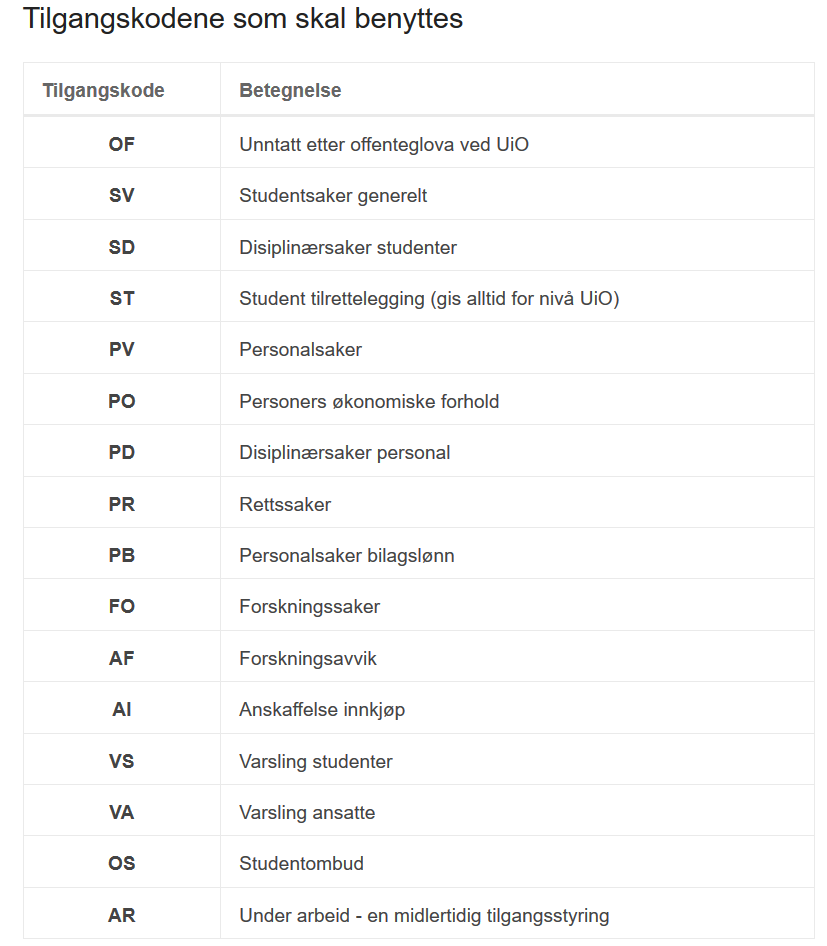 Oslo University
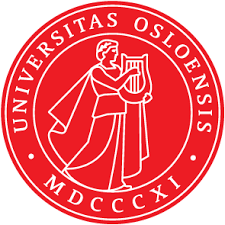 Documents labelled V = whistleblower-cases
- different for students and employees
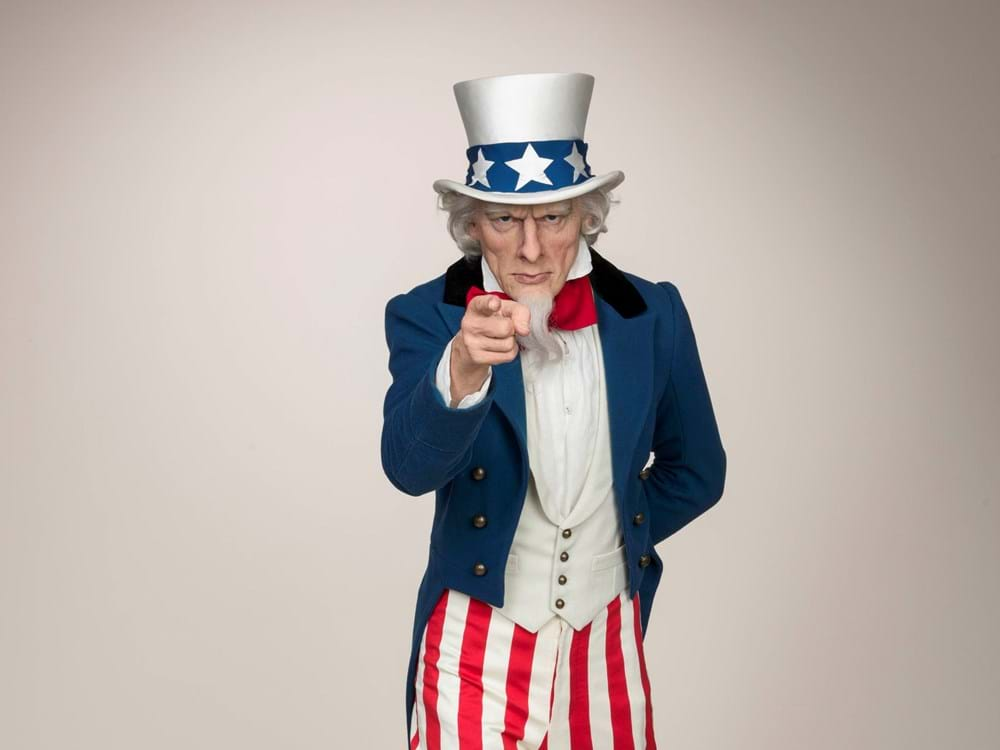 What is multiple offices have the same letter, which of them must look at your FOI request?
You decide!
Learn how to appeal
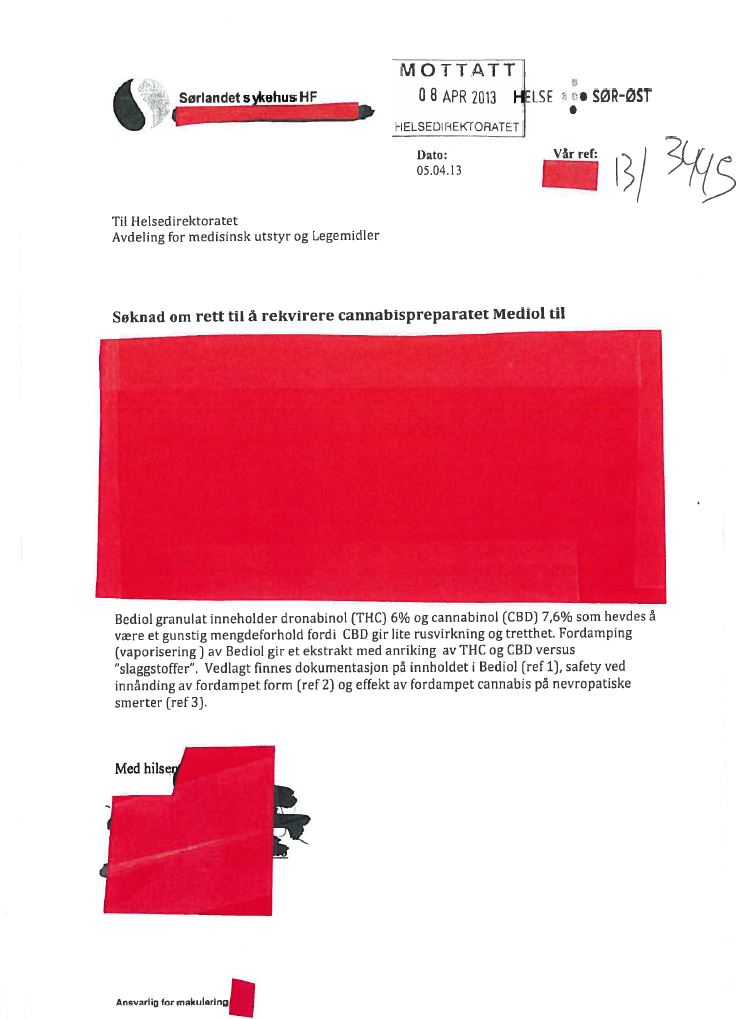 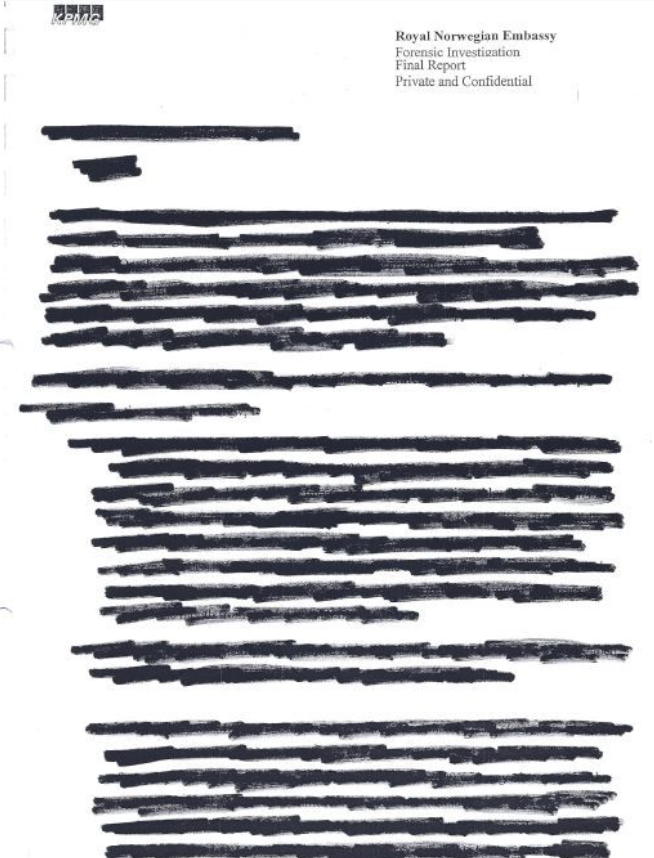 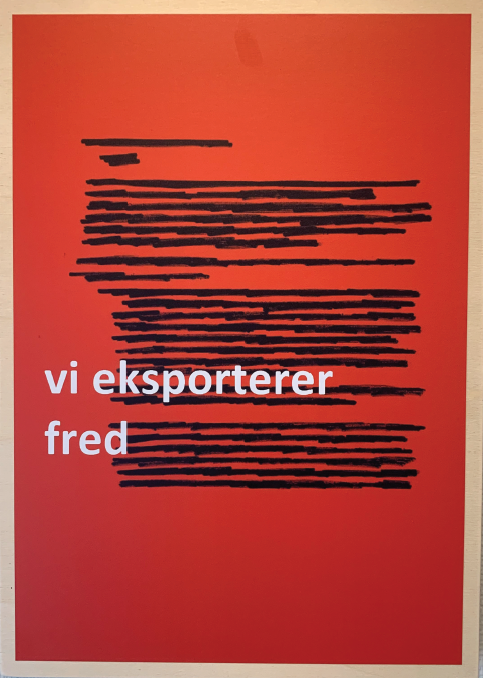 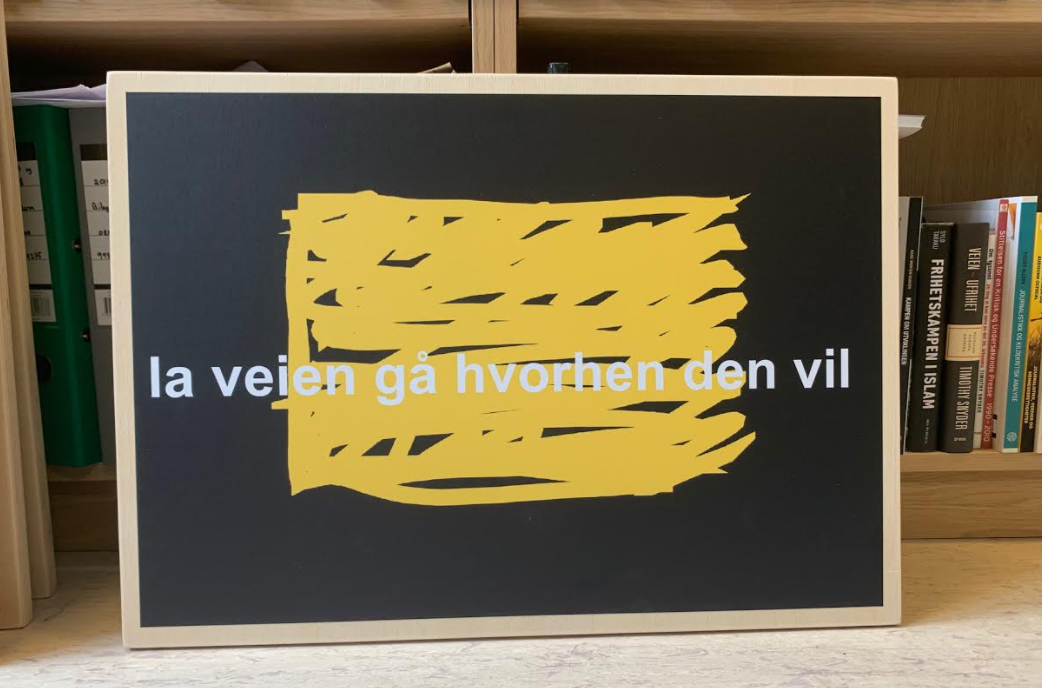 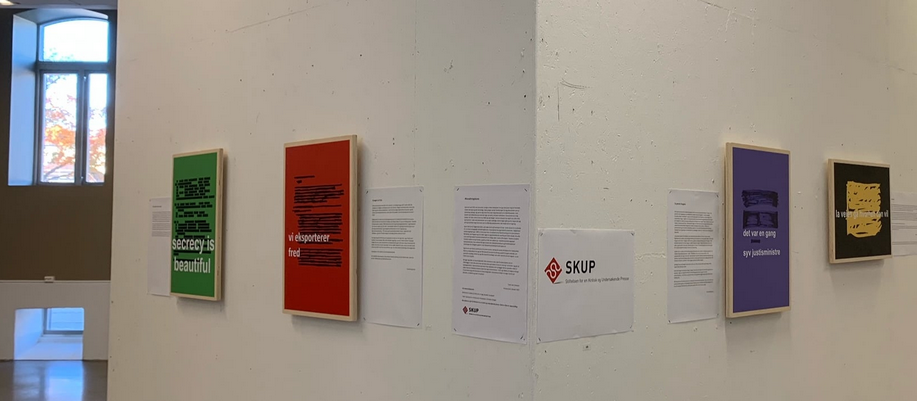 Law + humour is better than just the law
# forvaltningskunst 
# officialsecretsart

Exhibition at
Kristiansand town hall


What did we learn?
Humour works!
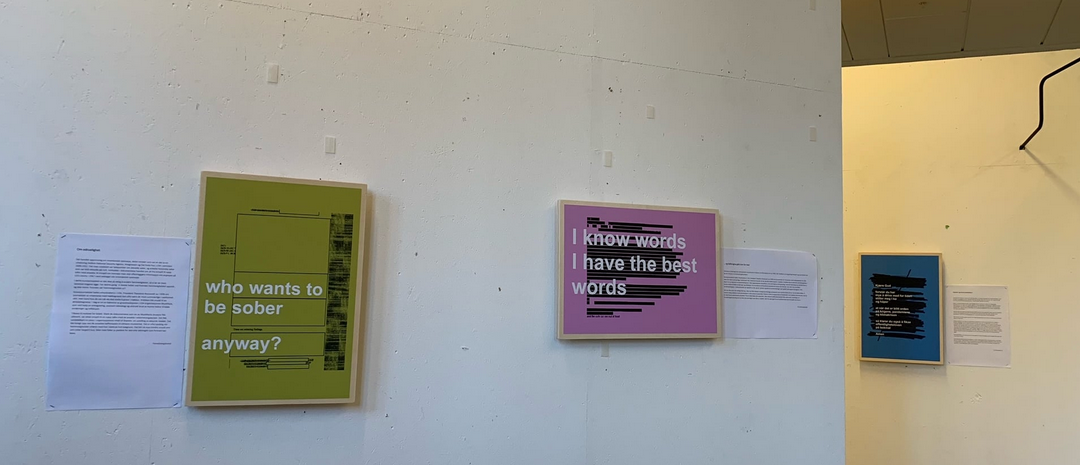 Share experiences with colleagues
We have made templates for filing appeals on every paragraph used to deny a FOIA-request under Norwegian law. 
Free download here:
http://presse.no/offentlighet/klag-pa-1-2-3
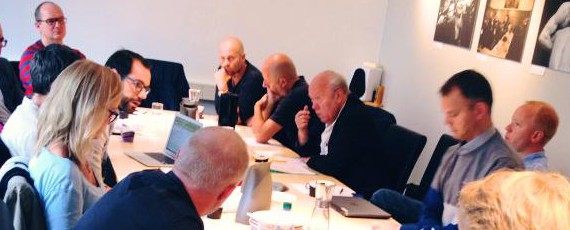 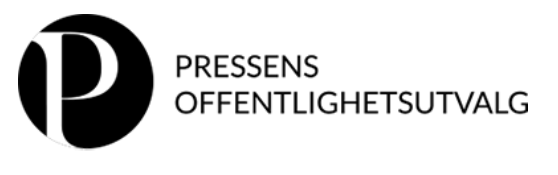 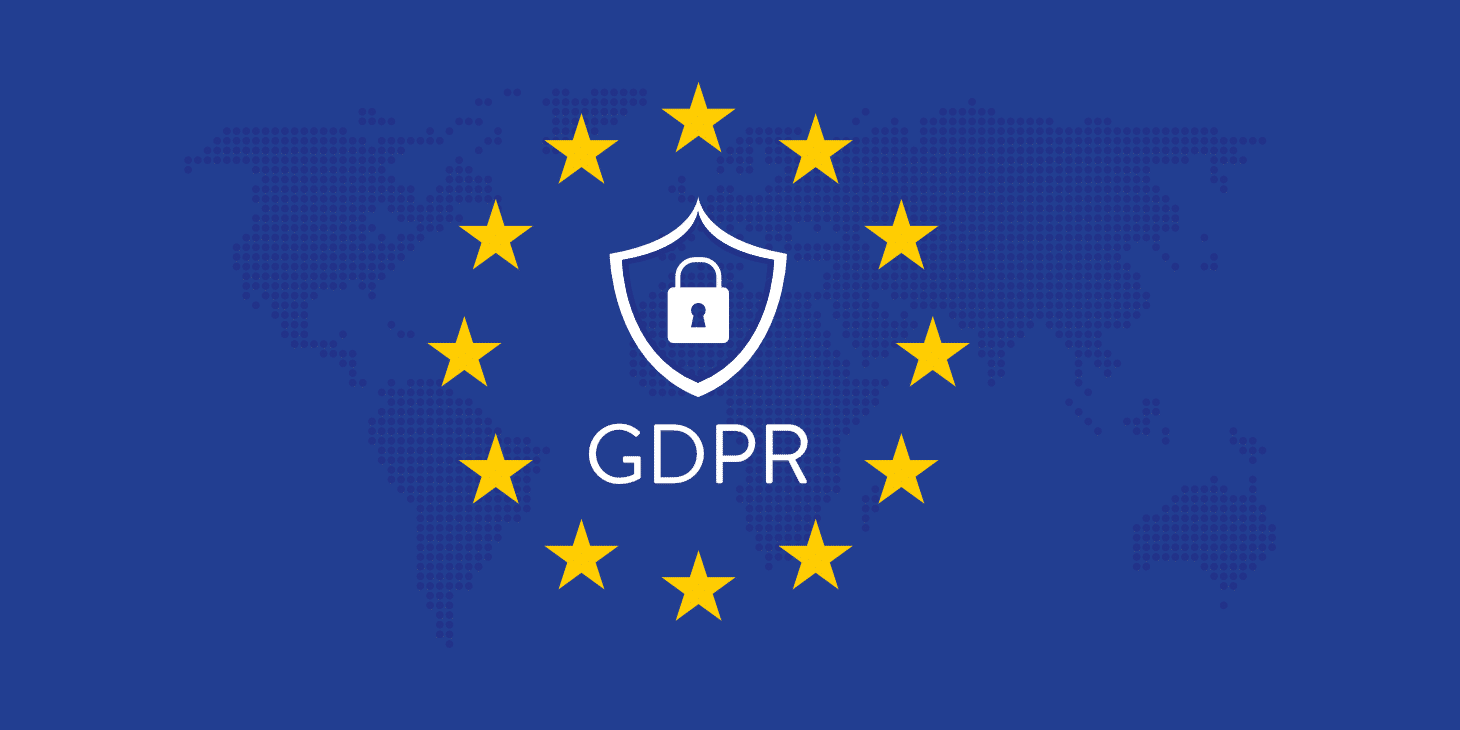 Innsyn etter personopplysningsloven
GDPR can be used as a research tool
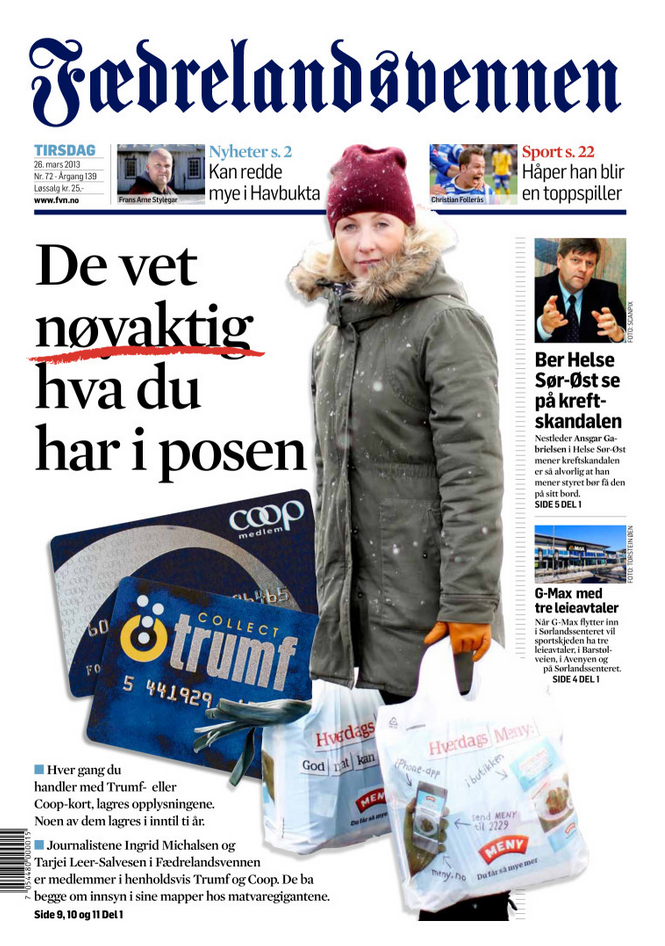 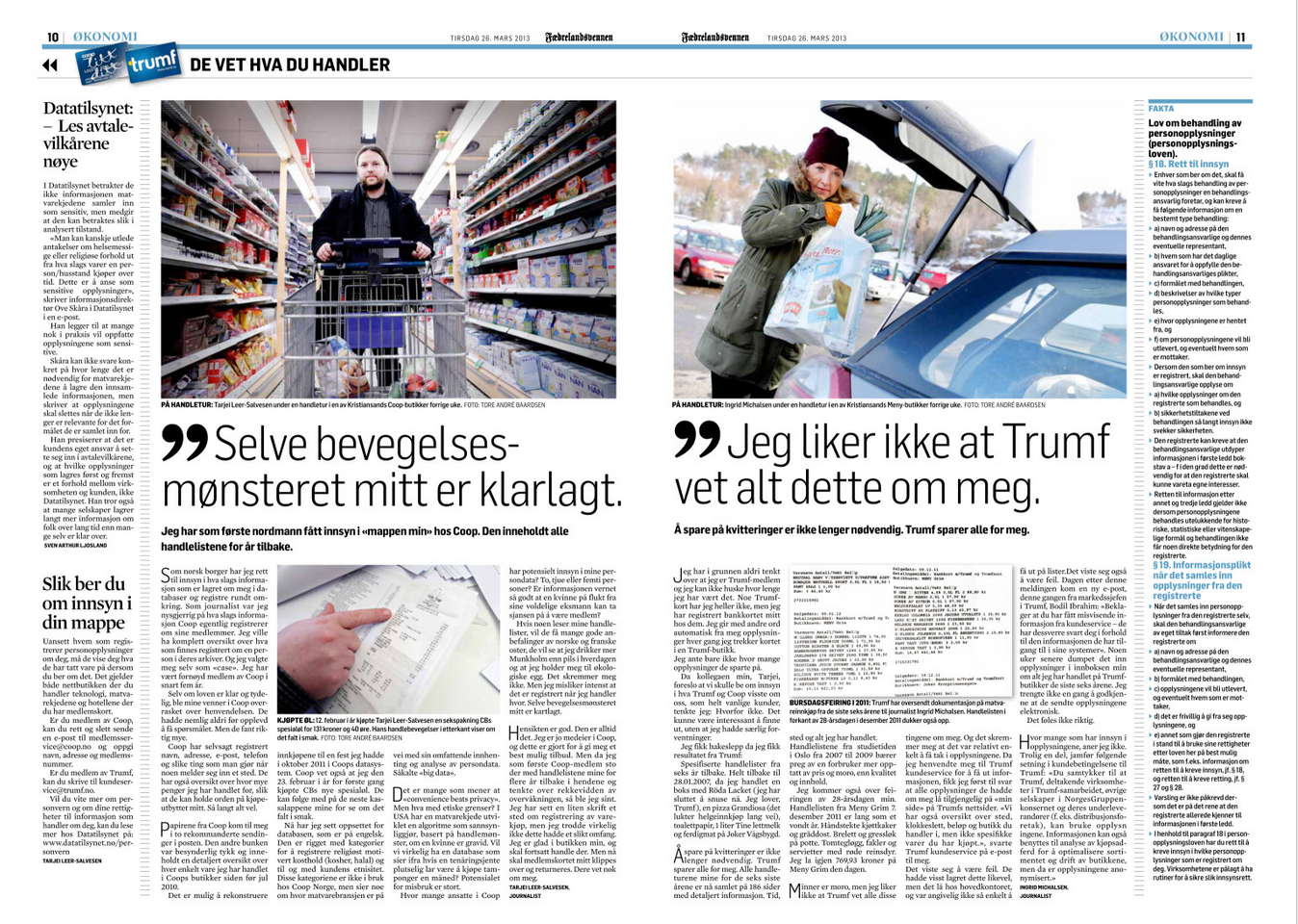 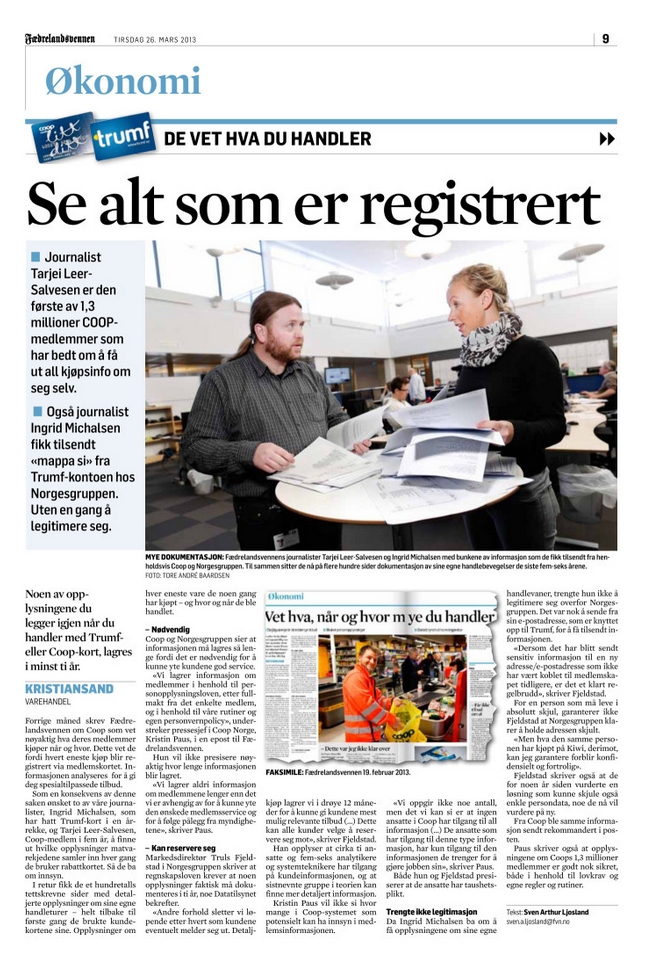 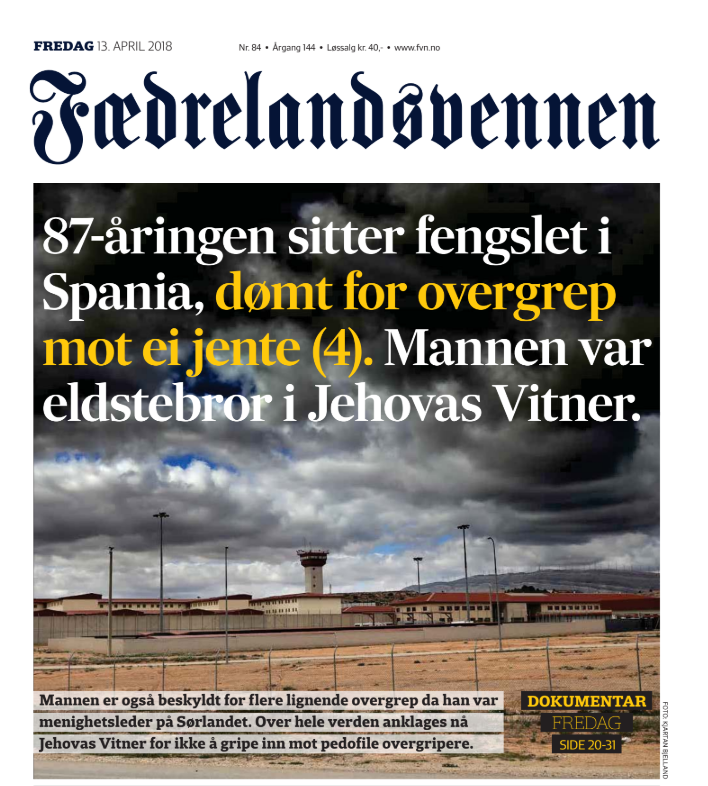 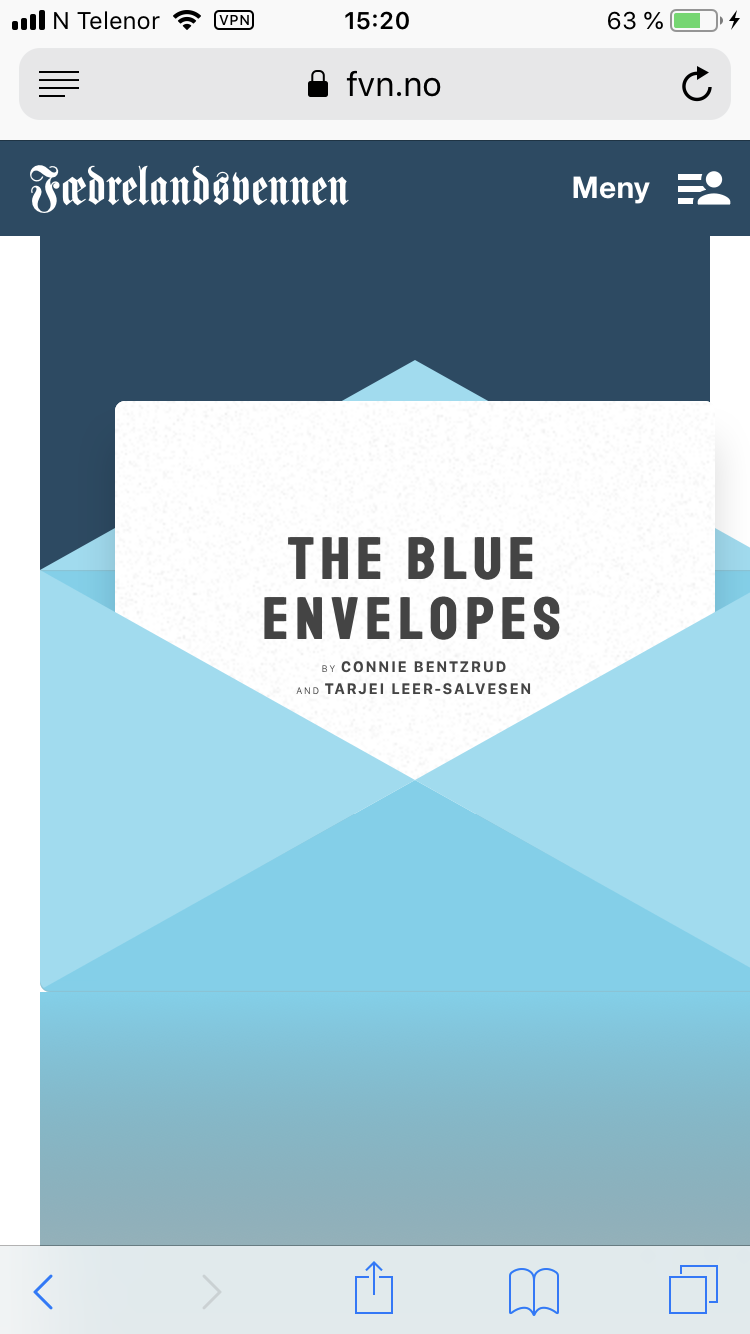 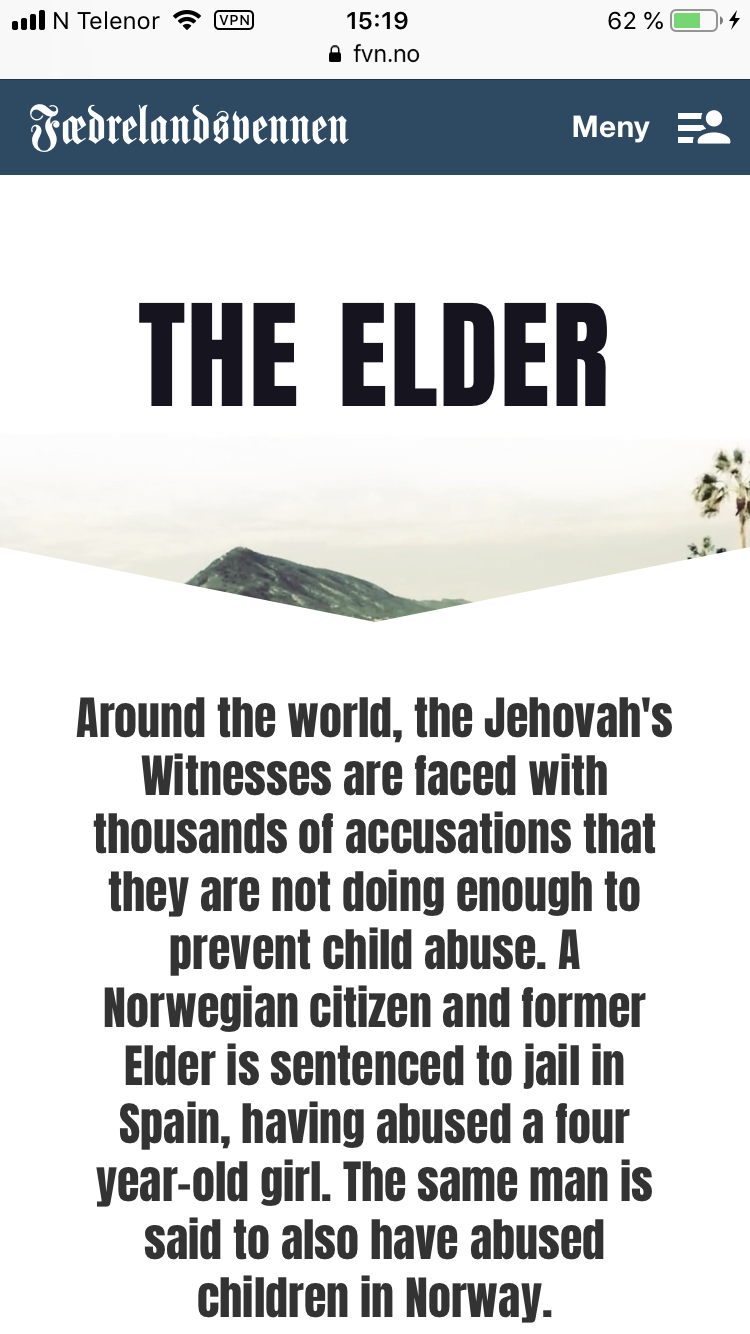 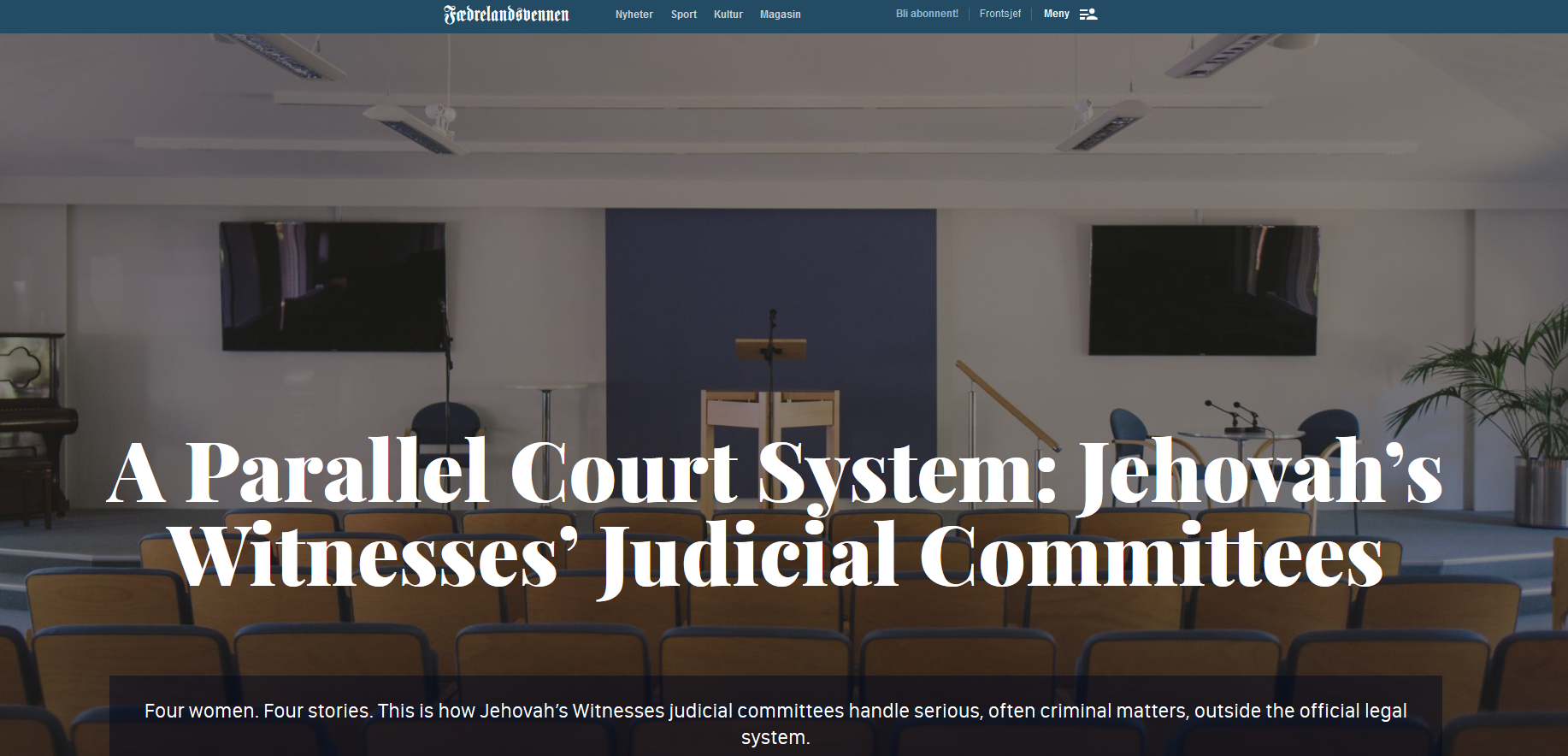 Don’t be shy. Ask for documents, but also for lists of documents and other metadata
Learn your rights to access information. You have more tools than the FOI law
Learn to file appeals 
Check out the English interface at www.einnsyn.no – Norway’s FOI portal
Share experiences with colleagues (and competitors!)
Does more than one office have a copy of the document you were denied? File more FOI-requests
Learn archive language. And meet with the people in the archive!
Remember that GDPR can be a research tool if you combine FOI with source contact
Technical law understanding can bring you far. Add humour and source-contact, and you can fly
Have fun
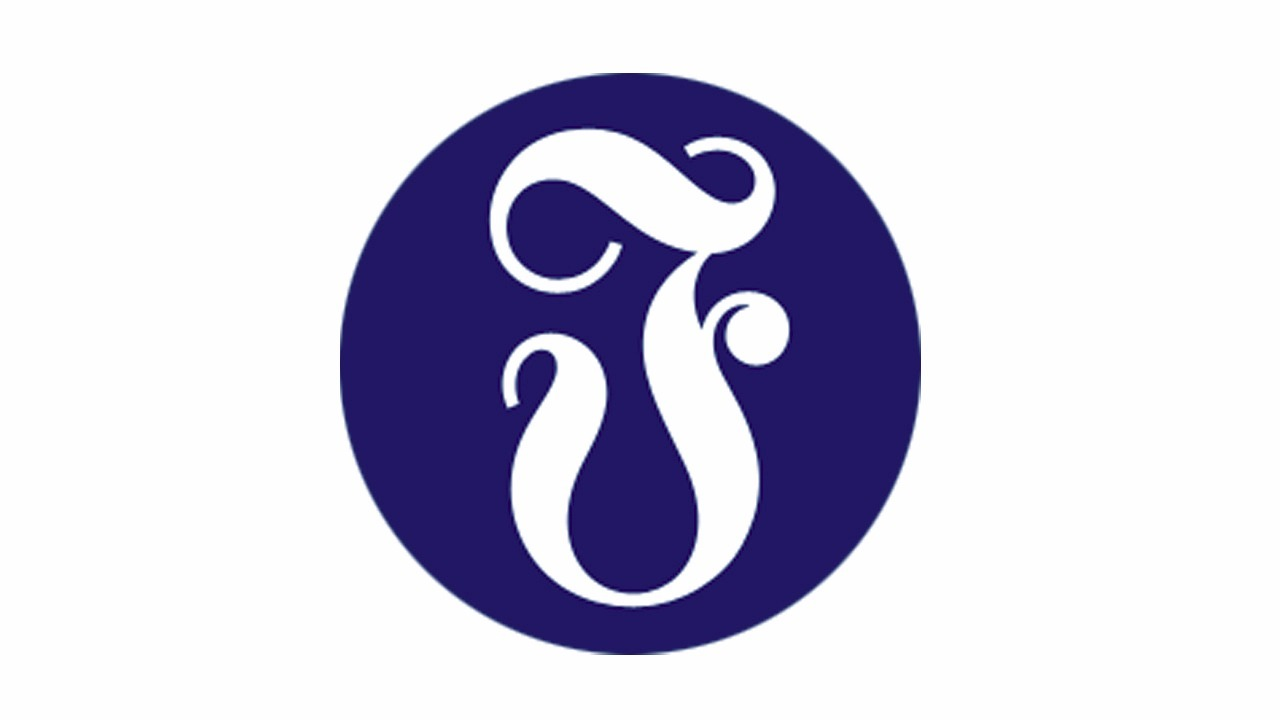 Email: Tarjei.Leer-Salvesen@fvn.no 	Twitter:@tarjeils